Performance Management Training
Governor’s Office of Planning and Budget
1
Purpose of Performance Measures
2
Pre-Training Self Assessment Survey
3
QualityPerformance Measures
4
Performance Management Cycle
5
Measure Selection
6
Measure Selection
Purpose & Goals:
What is the statutory purpose of the program?
What are the goals of the program?
Activities & Clients:
What are the primary activities of the program?
Who is the target population or clients served?
Applying a Logic Model:
What resources do you invest to operate program?
How much and how well do you provide services?
What results do you hope to achieve?
7
Performance Measure Reviews
8
Performance Management Cycle
9
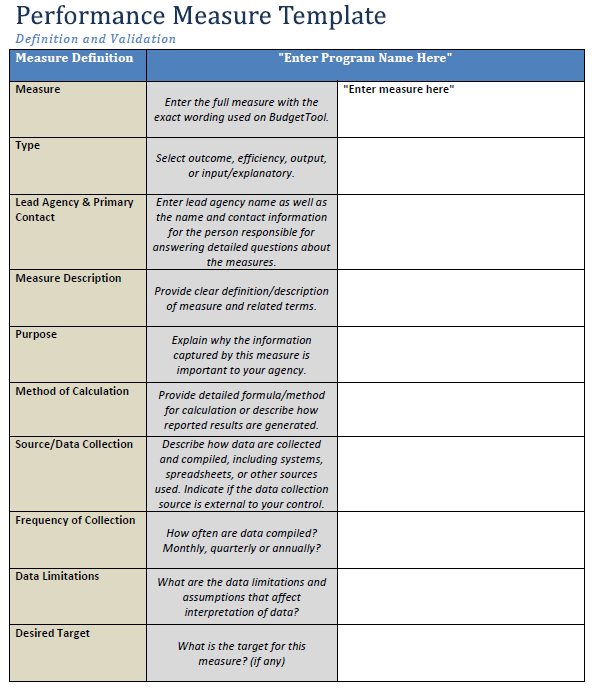 Office of Planning and Budget
Performance Measure template
10
Performance Measure Template
11
Measure Definition
12
Types of Measures
13
Types of Measures
14
Measure Definition
15
Measure Definition
16
Measure Definition
17
Measure Definition
18
Measure Definition
19
Measure Definition
20
Measure Definition
21
Measure Definition
22
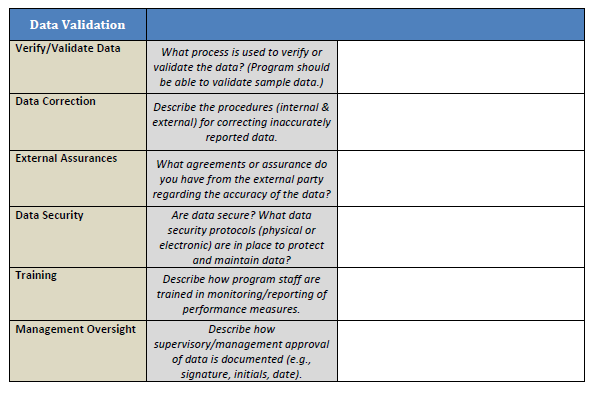 Office of Planning and Budget
Performance Measure template
23
Performance Measure Template
24
Data Validation
25
Data Validation
26
Data Validation
27
Data Validation
28
Data Validation
29
Data Validation
30
Performance Management Cycle
31
Performance Assessment
32
Performance Assessment
OPB does not currently require targets, however, agency management should have internal targets.
33
Performance Assessment
34
Performance Assessment
35
Performance Management Cycle
36
Submission Requirements
37
Resources
38
Questions?
39
Source Material
40